ĐỀ 5
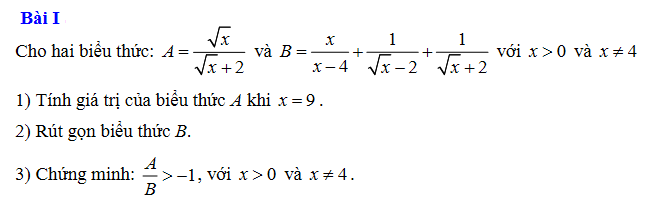 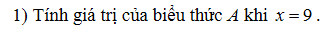 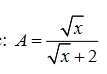 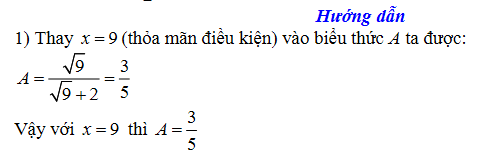 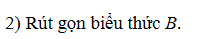 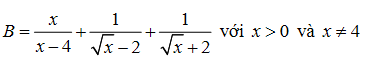 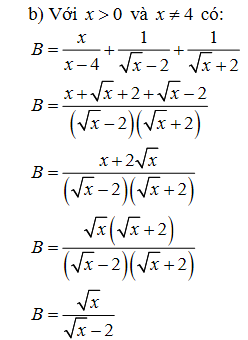 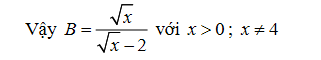 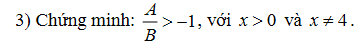 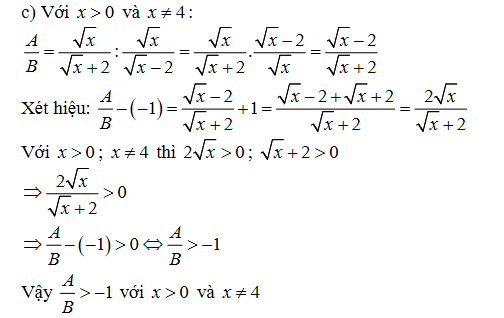 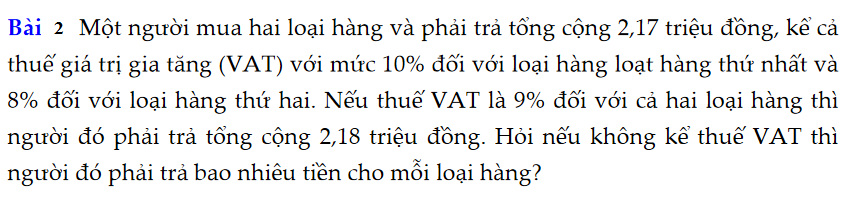 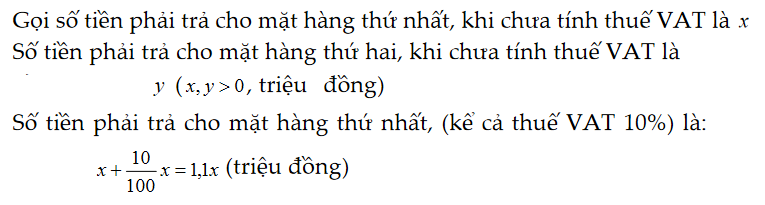 (triệu đồng)
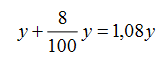 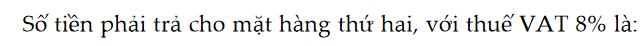 (Triệu đồng)
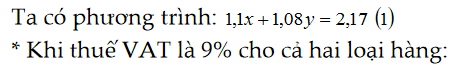 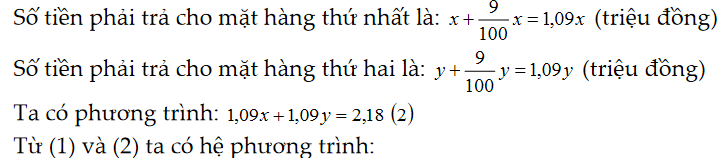 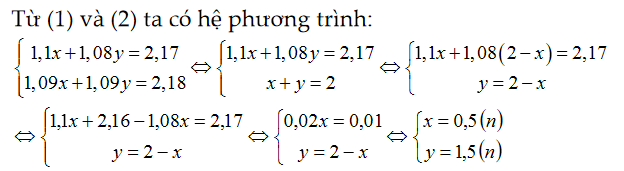 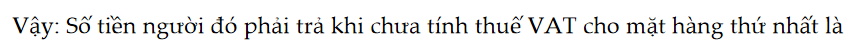 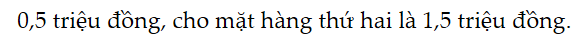 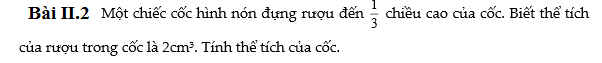 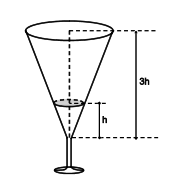 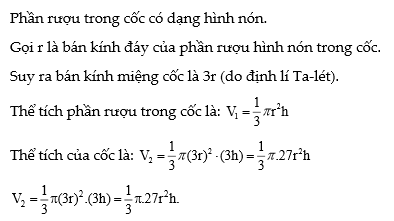 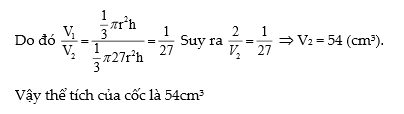 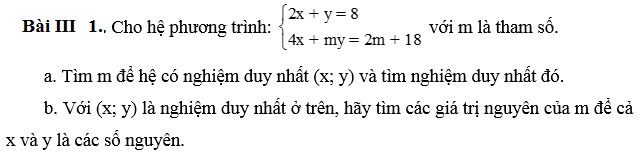 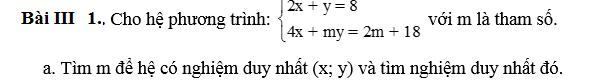 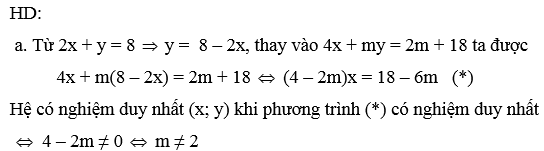 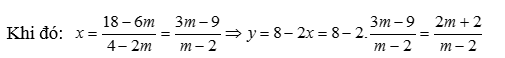 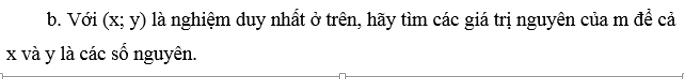 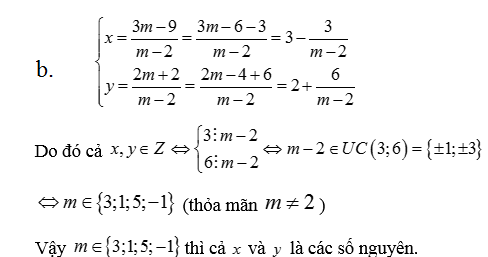 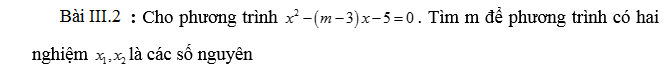 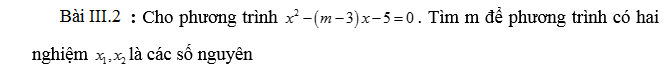 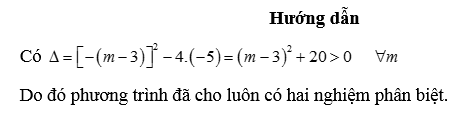 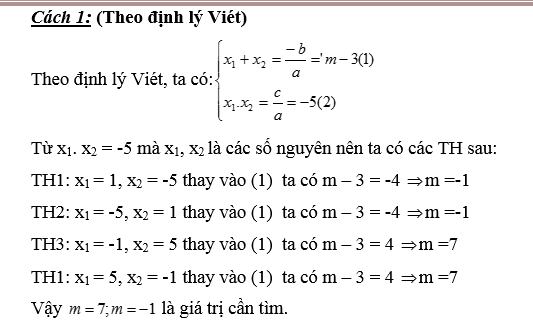 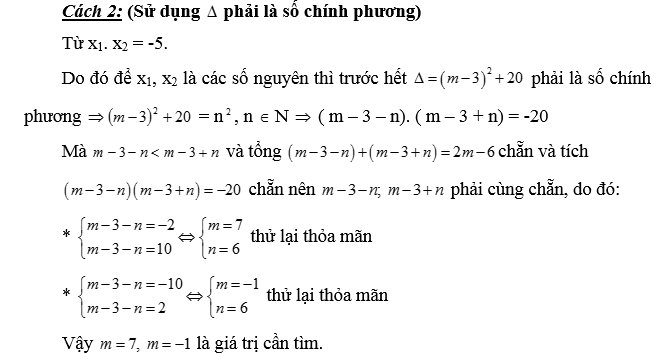 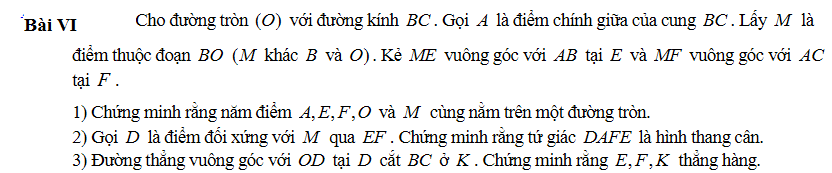 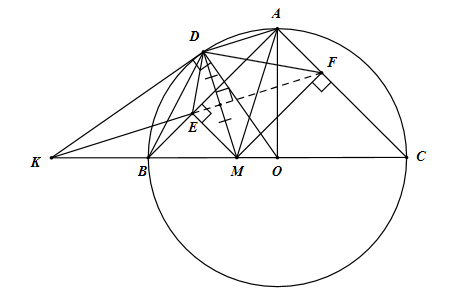 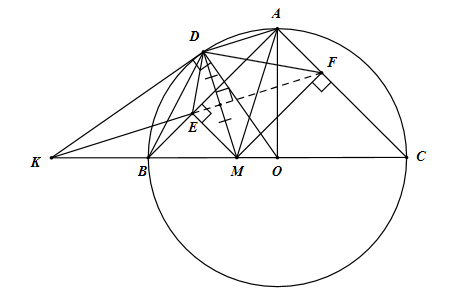 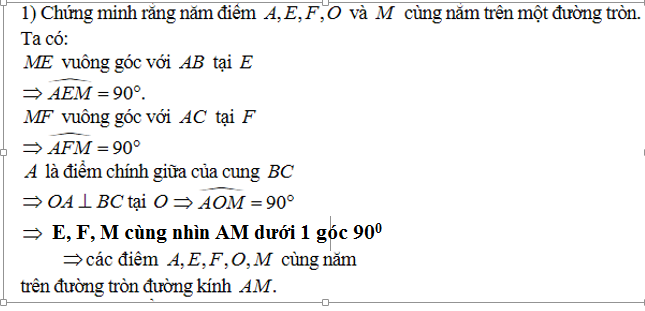 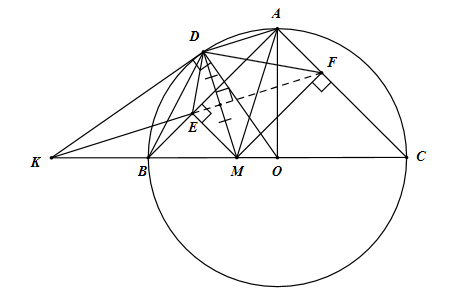 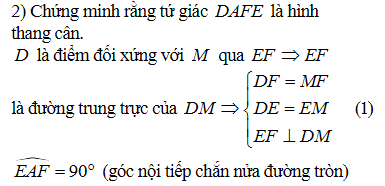 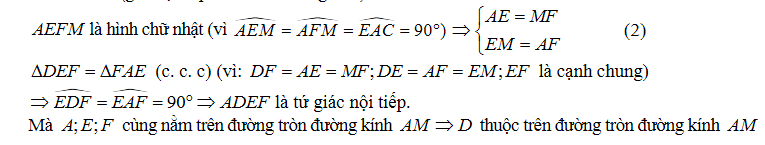 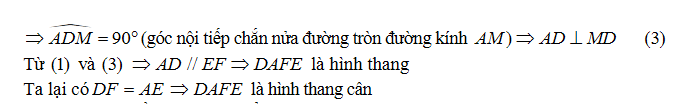 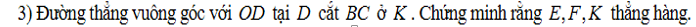 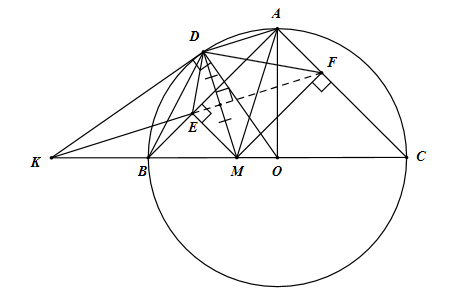 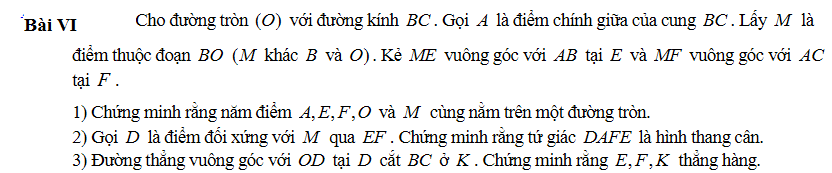 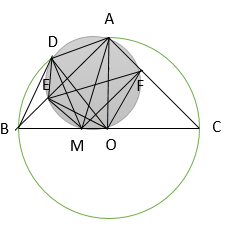 Chứng minh D thuộc đường tròn đường kính BC
A
D
E
F
B
C
A
O
M
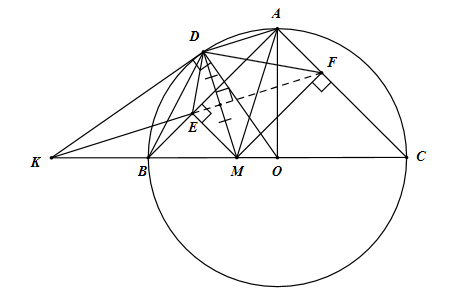 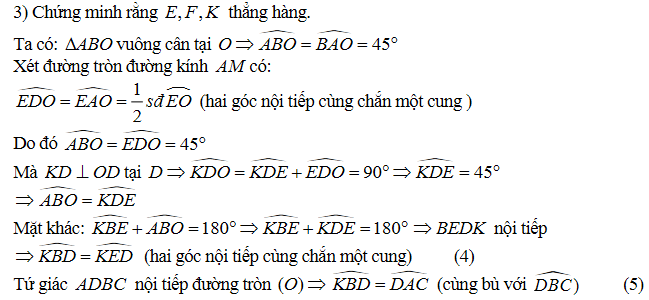 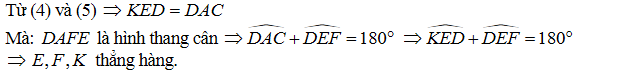 D thuộc đường tròn tâm O
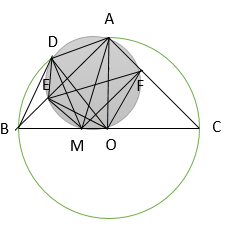 OD = OA